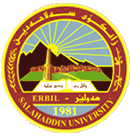 هةريَمى كوردستان – عيَراقكؤليَذى ثةروةردةبةشى ريَنمايى ثةروةردةيى و دةروونىزانكؤى سةلاحةدين– هةوليَر
ديمن علي قادر
ماستةر لة ثيًوان وهةلسةنطاندن
dimanali33@gmail.com
ثيَـوان و هةلَسةنطـانـدن
طة شة سةندنى ثيَوان و هةلَسةنطـانـدن لة ميَذوودا: 
 مرؤظ هةر لة سةرةتاى ذيانيةوة ثيَويستى بة ثيَوان و هةلَسةنطاندن هةبوة بؤ ئةوةى بذى وبةردةوام بيَت لة ذيانيدا لةو كاتةدا سةرى هةلَداوة كة مرؤظة كؤنةكان هيَزى خوَيان بةراوورد كردووة لةطةلَ هيَزى دةورووبةريان بؤئةوةى كؤنترؤلى كةسى بةرامبةر بكةن . بؤيةكةم جارخةلكى صين تاقى كردنةوةيان بةكارهيَنا ثيَش (3) هةزار سالَ لةمةوبةر بؤ ئةوةى كؤمةليَك خةلَكى باش هةلَبذيَرىَ و كارى باشيان ثيَ بدات .
سيفاتةكانى ئةم تاقى كردنةوةش ئةمانة بوون :-
تاقى كردنةوةييَكى دريَذخايةن بوو ضةند رؤذيَكى ثىَ دةضوو.
تاقى كردنةوةكان لة سةر زانستى مةنتق و فةلةسةفةبوو .
بة دوايةكتردابوو لةشويَنيَكةوة بؤ شويَنيَكى تر .
نةزةري و ثراكتيكى بوو.
بةم جؤرة شارستانيةتى صين بةرةو ثيَشةوة ضوو .
ثيَوان و هةلَسةنطاندن  لةميَذووى عةرةبدا
ثيَوان و هةلَسةنطاندن رؤليَكى طةورةى بينى لةميَذووى عةرةبدا بة تايبةت لة سةردةمى جاهيليةتدا ،عةرةبةكان هةندىَ تاقى كردنةوةيان بةكارهيَنا وةكو بةكارهيَنانى هيَزى لةش (تيَرهاويَذى و سوارضاكى ) وة ئةم سةردةمةش بة سةردةمى زيَرين ناودةبريَت لةرووى ثيَشكةوتنى شيعرةوة دواتر هةلَسةنطاندنيان بة كارهيَنا لةبوارى ئةدةبدا.
لةسةردةمى ئيسلامدا بايةخ زياتر درا بة تاقى كردنةوةكان لةبوارى فيَركردن و ثيشة يى لةو كاتةدا كة (هارون رةشيد) داواى لة زانايةك كرد بة ناوى (كسائى ) بؤ هةلَبذادنى مامؤستايان ،وة لة سةردةمى (معتصم بالله ) داواى لة زانايةك كرد بة ناوى (تيفور شيرازى ) بؤ ئةنجامدانى تاقى كردنةوةى دةرمانسازى .
شارستانية تى يؤنانيةكان :
فةيلةسوفةكان زؤر بايةخيان بة تاقى كردنةوةكاندا بة تايبةتى (ئةرستؤ) كة تاقى كردنةوةى زارةكى و طفتؤطؤى دروست كرد لة طةلَ قوتابيةكانيدا ،وة (ئةفلاتون)كتيَبيَكى دانا بةناوى (جمهورية )واتا كؤماركةتيايدا خةلَكةكةى دابةش كرد بؤ سىَ ضين .
لةسةردةمى دروست بوونى ئيستعماريشدا كة (4) سةدة لةمةوبةركة ئيستعمار بلاَوبؤوة  بةريتانيا سىَ بةشى ولاَتانى جيهانى داطيركرد .ئةوانيش تاقى كردنةوةى (عةقلى ودةروونى ) يان بةكارهيَنا بؤئةوةى ئةو  ولاَتانةى كة داطيريان دةكةن ضؤن  كؤنترؤلَيان بكات .
لة سةددةى نؤزدة هةمدا قوتابخانةى نيزامى هاتة كايةوة  مامؤستاش ثيَويستى بةوة هةبوو كة تاقى كردنةوة بكات ئةوكاتيش شيَوازى تاقى كرنةوةى (زارةكى و ووتنةوة )بةكاردةهات ، بةلاَم ئةم جؤرة تاقى كردنةوة بؤ ئةو كةسانةى كة كيَشةى زمانةوانييان هةبوو نة دةطونجا ، بؤية لة ناوةراستى سةددةى نؤزدة هةمدا تاقى كرنةوةىبة (نووسين ) هاتة كايةوة ، لة سةددةى بيستةمدا ثيَوانةو هةلَسةنطاندن زياتر بةرةو ثيَش ضوو .لة سةدةي (20) ضةند شتيَك روويدا  بووة هؤكاري ئةوةي  ثيَوان وهةلسةنطاندن  زياتر بةرةو ثيَش بضئ ئةوة بوو  تاقى كردنةوةى زيرةكى دروست بوو لة فةرةنسا لة لايةن (الفريد –بينية ) ئةويش بؤ ثيَوانة كردنى خةلَك بوو بؤ ئةوةى بزانن ئاسايين يان نائاسايين
وة لةسالى (1916) ضاكسازى لةطةل كرا لة ئةمةريكا  بةكارهات دوايى ناوى ليَنرا تاقى كردنةوةى (ستانفورد-بينية )وة لةسالى (1960) ضةند طؤرانكارييةكى ترى لةسةر كرا تاوةكو بووة تاقى كردنةوةيةكى نيؤدةولَةتى .وة ئةم تاقى كردنةوةيةش نةزةري نةبوو بةلَكو تاقى كردنةوةيةكى ثراكتيكى بوو بؤ تةمةنى (12-3) ى بةكاردةهات .
تاقى كردنةوةيةكى تريش ثةيدابوو بة ناوى (تاقى كردنةوةى دةسكةوتى موقةنةن )لةلايةن زانا (رايس) لة ئةمةريكا،لة نيوةى لة سةدةى بيستةمدا تاقى كردنةوةيةكى بابةتى ثةيدابوو لةلايةن زانا (ثورندايك )كة ئةم زاناية زؤر خزمةتى هةلَسةنطاندنى كردووة كةخاوةنى ووتةيةكة (كل شيء في الكون يوجد بمقدار وكل مقدار يخضع لقياس). هةر شتيَك هةية بة برِ هةية , وة ئةوةي بةشيَوةي برِ هةبيَت دةتوانريَت بثيَوريَت.
كةواتةثيَوانةو هةلَسةنطاندن لة هةموو لايةنة جياوازةكاني ذيانة تةنها لايةني قوتابخانةو ثةروةردة ناطريَتةوة بؤ نمونة دارتاش بةكاري ديَني بؤ زانيني ثيَوانةي شتةكاني هةروةها ئةندازيار يان تاقيطةر يان هةر كاريَكي تر.
طرنطي ثيَوان و هةلَسةنطاندن
*طرنطي لة بواري ثةروةردة
دةست نيشان كردني ئامانجةكان وجيَ بةجيَ كردني.
ضاكسازي لةئاستي فيَركردن.
يارمةتي داني باوكان ودايكان بة ثيَداني زانياري لة سةر مندالةكانيان.
يارمةتي بةكارهيَناني ثرؤسةي ريَنمايي دةرووني وثةروةردةيي دةدات .
بؤ خزمةت كردني  تويَذينةوةي ثةروةردةيي.
بؤ ثيَش بيني كردن لةرفتاري داهاتوو.
بؤ ثؤلين كردن
*طرنطي بؤ مامؤستا
بؤ ثيَواني بةشيَك لةرةفتاري قوتابي.
هةلَسةنطاندني زانستيانةي قوتابي.
زانيني جؤرةكاني تاقي كردنةوة وبةكارهيَناني لة جيَطاي خؤي.
زانيني مةرجةكاني زانستي تاقي كردنةوة وةكو(راستطؤي وجيَطيري وطشتطيري وبابةتي وباري ئابوري)
القياس -  ثيَوان Mesurment-
ضـةمـكـي ثيـَوان
ثورندايك : هةر شتيَك هةية بة برِ هةية , وة ئةوةي بةشيَوةي برِ هةبيَت دةتوانريَت بثيَوريَت
كرونباخ  :ثيَوان بريتية لة ثرؤسةيةكي يةك لةدواي يةكي دياريكراو لة ريَي ئةم ثرؤسةية دةتوانين ضةنديتي ئةو سيفةتة يان سماتة بزانين كة ثيَوانةي دةكةين .
ضةمكي ثيَوان : ثرؤسةي كردني دياردةكان وسيفةتةكان وتايبةتمدنديةكان بة ذمارة .
ضةمكي ثيَوان لة ثةروةردة : ئةو ثرؤسةيةية كةوا ثشت دةبةستيَ بة كؤ كردنةوةي زانياري بو خةملاندني شتةكان بة شيَوةيةكي ضةنديَتي لةذير رؤشنايي يةكةيةكي ثيَوانةي دياري كراو (بة شيَوةي ذمارة).
جياوازي نيَوان ثيَواني ثةروةردةيي و ثيَواني سروشتي (فيزيايي) :-
*ثيَواني ثةروةردةيي
فيزيايي))* ثيَواني سروشتي
-- ثيَواني راستةوخؤية
- ريَذةي جيَطيري تيَدا زؤرة
- ريَذةي هةلَةي تيَدا (1%) وة كةمتر
- يةكةكاني ثيَوان نةطؤرة
- مامةلَة لةطةلَ ماددة دةكات
- ثيَواني ناراستةوخؤية
- ريَذةي جيَطيري تيَدا كةمة
- ريَذةي هةلَةي تيَدا ( 5%) وة كةمتر
- يةكةكاني ثيَوان جياوازن
- مامةلَة لةطةلَ مرؤظ دةكات
جـؤرةكـاني ثيَوان
ثيَواني راستةوخؤ : ئةمةش هةلَدةستيَ بة ثيَوانة كردني سيفةتة راستةوخؤكان وةك دريَذي و كيَش و ريَذةي خويَن و رةنطي ثرض و ضاو هةموو لايةنة فيزياي و فسيؤلؤجيةكان دةطريَتةوة 
ثيَواني ناراستةوخؤ : ليَرةدا ناتوانين سيفةتةكة بةشيَوةيةكي راستةوخؤ ثيَوانة بكةين بةلَكو بةثيَي ئةو دياردانةي كة لةم سيفةتة دةردةكةويَت ثيَوانة دةكريَت وةك زيرةكي و سةرنج رِاكيَشان و باوةرِ و هةست و ئارةزوةكان و ئاراستةكان .........هتد
هةلةكاني ثيَواني ثةروةردةيي ( اخطاء القياس التربوي ) Educational measurement errors
هةر ضةندة ثرؤسةي ثيَوان لة بواري فيزياوي وثرؤسةي ثيَوان لة بواري ثةروةردةيي ثيَك دةضن تا رادةيةك ، بةلام ثيَواني ثةروةردةيي مامةلة دةكات لة طةل بة شيكي زؤر لة طؤراوةكان       ( المتغيرات) كةوا ثيويستة زياد كؤنترؤل بكريت بؤ ئةوةي ئةنجامةكان نزيكتربن لة راستي وباوة ر  ثىَ كراو بن .
هؤكارةكاني هةلَة لة ثيَواني ثةروةردةيي ( اسباب اخطاء القياس التربوي ) :
بةئةستةم  دياري كردني وياخود ثيناسة كردني سيفةتة ثيَوراوةكان .
بةهةلَة شي كردنةوةي ذمارةي كةوا لة ئةنجامي ثيوانة دةست دةكةويت .
خراثي يا خود نا دروستي ئةو ئامرازةي كةوا زانياري ثي كؤ دةكريتةوة  ، يان ئةو نمووونةيةي كةوا هةلبذيردراوة نوينةري كومةلطا نية بة ريذةيةكي ثةسةند كراو .
لةوانةية جاوطي هةلةكة لة تويذةر بيت بةهوي ئامادة نةبوني بة شيوةيةكي طونجاو ياخود بة هؤي هوكاري خؤيةتي تويذةر ولاداني بؤ لا يةنيك ، كة دةبيتةهؤي خراب شي كردنةوةي ئةنجامي تويذينةوة .
ئاستةكاني ثيَوان
1-ثيَواني ناوي (القياس الاسمي ) Nominal  scal:
 (ثؤلين دةكات بةلاَم ريَكي ناخات ): يةكةم هةنطاوي ثيَوانةو ئاسانترينيانة بؤ ثؤلين كردن بةكارديَت وةك قوتابي دةرضوو دةرنةضوو , ئاستي خويَندن , رةطةز ليَرةدا ذمارة هيض مانايةك ناطةينيَ واتا ئةطةر (1) بؤ كض دانيَين وة (2) بؤ كورِ دانيَن ليَرةدا دةتوانين ذمارةكان بة ثيَضةوانةش دانيَين ضونكة تةنها بؤ ثؤلين كردنة هيض بةهايةكي نية .تةنها بؤ ناوناني كؤمةلَةكة دادةنريَكة لةهةمان سيفةت  بةشدارن كةوا هةموويان كضن يان  هةموويان ئاستي خويَندنيان بنةرةتية يان ئامادةيية يان هةموويان لة كؤليذي ثةروةردةن ......
2-ثيَواني ثلةيي ( القياس الرتبي ) Ordinal Scale: 
(ثؤلين دةكات و ريَكدةخات بةلام جياوازيمان ثيشان نادات ): ليَرةدا ذمارةكان ريزدةكةين لةسةرةوة بؤ خوارةوة يان لةخوارةوة بؤسةرةوة بةثيَي ئةو سيفاتةي كة هةيتيان بؤ ثؤلين كردن و ريَكخستن دياري دةكات ليَرةدا ناتوانين جياوازي بزانين كة لة نيَوان نمرةي قوتابيةكان ضةندة وةك ( ثةسند , ناوةند , باشة ,....) (يةكةم , دووةم .....) لةوانةية جياوازي لة نيَوانيان يةك نمرةية يان دة نمرةية يان زياتر ئةم جؤرة ثيَوانةية زياتر بةكار ديَت لة ئارةزووةكان و ئاراستةكان ( هونةر , ويَنةكيشان , رايةكان ...)
3-ثيَواني فاصلي (القياس الفاصلي ) Interval Scale :-

(ثؤلين دةكات و ريَكدةخات وة جياوازيمان ثيَشان دةادات ): ئةم ثيَوانةووردترة لة دوو ثيَوانةكةي تر ليَرةدا ذمارةكان ماناي خؤي هةية بؤ زانيني بوني ضةنديَتي سيفةتةكة وةهةروةها ضةند جياوازي لة نيَوان تاكةكان هةية , وة ئةم جؤرة بةكارديَت لة شيَوازي ثيَوانةي ناراستةوخؤ وة طونجاوة بؤ ثيَوانةي دةرووني و ثةروةردةييةكان , دةتوانين جياوازي بكةين لة نيَوان قوتابي (1 ) و (2) ليَرةدا صفر ماناي نةبووني سيفةتةكة ناطةيةني .
4- ثيَواني ريَذةيي (القياس النسبي ) Ratio Scale :

ئةم ثيَوانة لة ثيَواني راستةوخؤكان بةكارديَت وة صفر ماناي نةبووني سيفةت دةطةيةني لايةنة فيزيايية كان ثيَوانة دةكات وة هةموو كردارةكاني بيركاري ثيَدا دةكريَت وة ئةم جؤرة ثيَوانةية لة هةرسيَ ثيوانةكةي تر ووردترة
لايةنةكاني ثيَوان و هةلَسةنطاندن لةلاي تاك :
كـرداري ثيَوان و هةلَـسةنطـاندن بةثيَي لايةنةكانةوة دابةش دةكريت :
1- لايةني ريكخستني زانياري :ئةويش ثيَوانةي تواناكانمان دةكات ,ئةمةش دابةش دةبيَت بؤ ثيَوانةي ئامادةباشي  زيرةكي و دةستكةوتي خويَندن. وة ئامادةباشي بريتية لةو شتانةي كةوا تاكةكةس دةتوانيَ فيَري بيَت  ,بةلاَم توانا يان دةسكةوتي خويَندن كةوا تاكةكة ضةند فيَربووة .ئةطةر ئيَمة مةبةستمان ثيَشبيني بوو ئةوا ئامانجمان دةبيَتة ثيَوانةي ئامادةباشي بةلاَم ئةطةر مةبةستمان ثيَوانةي دةسكةوتة ئةوا طرنطي دةدةين بةوةي كةوا تاكةكة ضةند فيَربووة.
2-لايةني ريَكخستني هةلضونةكان :ثيَوانةي كةسايةتي دةطريَتةوة ,طرنطي دةداتة رةفتاري بينراو , واتا طرنطي دةدةين بزانين ضؤن رةفتاردةكا , ئةوةش بؤ ئةوةي بزانين تاك ضؤن كاردةكا ئةطةر لةو هةلَويَستة بوو وة ثيَشبيني رةفتاري بكةين لة داهاتوو.

3-لايةني ريَكخستني حركي :طرنطي دةدات بة بةهرة جولاوةكان لةلايةن تاكة كةسةوة ,ئةمةش ئةو ثيَوانانة دةطريَتةوة كة ثةيوةندي هةية بة ماسولكةكان وةك (ضؤنيتي نوسين لةسةر كؤمثيوتةر ,رِاكردن , فرِيَ داني شت ,ثازدان , ليَداني ئاميَري موسيقا ....هتد)
** هةلسةنطاندني ثةروةردةيي( التقويم التربوي ) Educational Evaluation**
ثيَناسةي هةلسةنطاندني ثةروةردةيي :- ثرؤسةيةكي ريك وثيَكة بؤ كؤ كردنةوة و شي كردنةوةي زانياري بةمةبةستي دياري كردني ثلة وئاستي بة ديهيناني ئامانجة ثةروةردةيية كان و برياردان دةربارةيان سةبارةت بة ضارةسةركردني لايةنة لاوازةكان وثتةوكردني لايةنة بةهيَزةكان .
هةنطاوةكاني ثرؤسةي هةلسةنطاندني ثةروةردةيي ( خطوات عملية التقويم ) :-
دياري كردني ئامانجةكان ثيَش دةستكردن بة ثرؤسةي هةلسةنطاندن بؤ هةر لايةنيك .
دياري كردني ئامرازي كؤ كردنةوةي زانياري دةربارةي ئةو دياردةيةي كة هةلسةنطاندنى بؤ دةكريت ( دروست بكريت يا خود ئامرازيكي ئامادة كراو بةكاربهيَنريت بؤ ئةم مةبةستة )
جىَ بةجىَ كردني ئامرازةي دياري كراو بة مةبةستي كؤ كردنةوةي زانياري ثيَويست (هةر ئامرازيَك تايبةتمدني خؤي هةية وريَطاي جىَ بة جىَ كردني جياوازي هةية لةطةل جىَ بةجىَ كردني ئامرازيَكي تر ) .
شي كردنةوةو وتفسيري ئةو زانياريانةي كة كؤ كرانةوة وة ثوختة كردني ئةنجامةكان 
بريار دان وبيشنيار كرد ني طونجاو لةبارةي هةلسةنطاندي ثرؤسةكةكة.
جياوازي لة ثيَوان ضةمكي ثيَوان و هةلَسةنطاندن ( الفروق بين مصطلحي القياس والتقويم )
جؤرةكاني هةلسةنطاندن( انواع التقويم ) :-
-1هةلسةنطاندني ثيَشةكي يا خود بةرايي ( التقويم التمهيدي ) The Preliminary Evaluation : دةست بةم جؤرة هةلسةنطاندنة دةكريت  ثيَش جى بةجي كردني هةر ثرؤسةيةكي ثةروةردةيي  بؤ دياري كردني ئاستةكان ودياري كردني ئةو خالةي كة دةكريت بة بنةرةت بؤ دةست ثى كردن بة ثرؤطرامةكة بؤ ئةوةي بتوانريت دةست نيشاني ثيَويستيةكان وئاستةنطةكان بكريَت  سةبارةت بة ثرؤطرامة كة  .
-2 هةلسةنطاندني بينائي – دروست كةر ( التقويم البنائي – التكويني  ) Formative Evaluation: 
ئةم جؤرة هةلسةنطاندنة جى بة جى دةكريت لة كاتي جى بةجى كردني ثرؤطرامي ثةروةردةيي  بة مةبةستي زانيني ضؤنيةتي بةريوة ضوني ثرؤطرامةكة وئاستي ثيَشكةوتني تاكة كةسةكان لة كاتي ثيَشكةش كردني ثرؤطرامةكة ، وة هةر وةه دةست نيشان كردني كيشةكاني كة بةرةنطاري ثرؤطرامة دةبن وضارة سةر كردنيان .
-3 هةلسةنطاندني كؤتايي ( التقويم النهائي )  Summative Evaluation :-
 ئةم جؤرة هةلسةنطاندنة لة كؤتايي ثرؤطرامي ثةروةردةيي دةكريت بة مةبةستي بريار دان لة سةر تاقي كردنةوةي ثرؤطرامةكة بة شيوةيةكي طشتي ، وة تا ض رادةيةك باش بووة وياخود لاواز بوة  تاوةكو برياري كؤتاي بدريت لة سةر ثرؤطرامةكة بة شيوةي كؤتاي .
-4هةلسةنطاندني بة ردةوام (التقويم المستمر ) :

هةر ثرؤطراميكي ثةروةردةيي وفيركردن دةبيت هةلسةنطاندن
بكريَت بة شَوةيةكي بةردةوام تا بتوانريت بة شيوةيةكي بةردةوام جاك سازي بكريت لة بواري ثةروةردةو فيركردن سةبارةت بة شيوازي فيركردن وياخود ضؤنيةتي ثيوانة كردني ئةنجامةكاني كة ديار كراوة بؤ ثرؤطرامةكة .